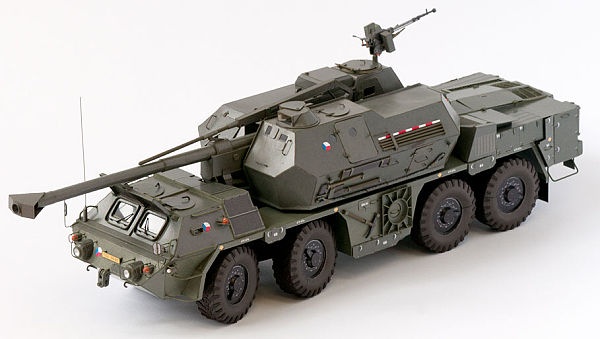 Téma 4: Úplná příprava
čet.  Tomáš Koutný
čet. Daniel Rathovský
4.4.2014
Obsah
Úplná příprava
Zařazení pojmu
Podstata
Výhody a nevýhody
Srovnání se zkrácenou přípravou
Souhrnné opravy
Určení sektorů (krajních směrů) a mezních dálek
Určení počtu směrů 
Určení počtu opěrných dálek
Grafikon vypočítaných oprav
2
Zařazení úplné přípravy
Hlavní úkol dělostřelectva vyřazování nepřátelských cílů palbou.
Předpoklad pro efektivní palbu je přesnost.
Výpočet prvků pro účinnou střelbu.
3
Rozdělení způsobů pro účinnou střelbu
Podle přesnosti :
zastřílení,
přenos palby od pomocných cílů,
úplná příprava,
použití zastřelovacího děla,
zkrácená příprava,
zjednodušená příprava.
Podle četnosti :
úplná příprava,
podle výsledků vytvoření FPC,
-použití zastřelovacího děla,
-přenosy palby od pomocných cílů,
zkrácená příprava,
zjednodušená příprava,
zastřílení.
4
Úplná příprava
Podstata úplné přípravy spočívá v určení změn podmínek střelby a výpočtu jim odpovídajících oprav dálky a směru pro příslušnou topografickou dálku a směr střelby a v zahrnutí těchto oprav do topografických prvků, čímž se získají počítané prvky pro střelbu.
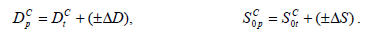 5
Úplná příprava
Nevýhody:
nutnost znát přesné, úplné, aktuální předem zjištěné údaje.
Výhody:
neprovádí zastřílení,
překvapivost palby,
utajení bojové sestavy dělostřeleckých jednotek,
snížení množství munice.
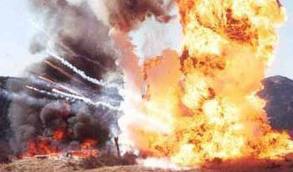 6
Porovnání podmínek úplné a zkrácené přípravy pro vedení ÚS bez zastřílení
7
[Speaker Notes: Balistické podmínky střelby ÚP - jsou určeny, zejména celková změna počáteční rychlosti střely
Balistické podmínky střelby ZP - nezbytné je zahrnout alespoň změnu počáteční rychlosti střely způsobenou optotřebení hlavně a opravy pro změnu všech balistických charakteristik nábojů (střel) uvedených v tablukách

Geofyzikální podmínky střelby ÚP - zahrnují se, je-li třeba
Geofyzikální podmínky střelby ZP -  není uvedeno]
Určení souhrnných oprav dálky a směru (řešení balistického úkolu)
8
Celková oprava dálky pro vliv balistických podmínek střelby
9
Oprava dálky pro celkovou změnu počáteční rychlosti
10
Oprava dálky pro změnu teploty náplní
11
Oprava dálky pro nábojku československého typu
Z tabulek střelby (str. 656)
12
Oprava dálky pro nenabarvenou střelu
13
Celková oprava směru pro vliv balistických podmínek střelby
14
Celková oprava dálky pro vliv meteorologických podmínek střelby
15
Oprava dálky pro změnu tlaku vzduchu
16
Oprava dálky pro balistickou změnu teploty vzduchu
17
Oprava dálky pro podélnou složku balistického větru
18
Úhel větru
19
Celková oprava směru pro vliv meteorologických podmínek střelby
20
Příčná složka balistického větru
21
Souhrnné opravy
Výpočet oprav pro změny podmínek střelby organizuje zpravidla štáb oddílu. Středisko řízení palby se podílí na zpracování nařízení velitele oddílu, zejména stanoví specifické údaje pro výpočet souhrnných oprav:

druh dráhy střely,
druh střely (náboje),
druh zapalovače (je-li třeba),
náplně, pro které se budou opravy počítat,
dálky a směry pro výpočet souhrnných oprav.
22
Určení sektorů (krajních směrů) a mezních dálek
23
Určení počtu směrů
Pro 1 směr střelby
Výpočet směrů pro grafikon vypočítaných oprav
24
Určení počtu směrů
Pro 2 směry střelby
Výpočet směrů pro grafikon vypočítaných oprav
25
Určení počtu směrů
Pro 3 směry střelby
Výpočet směrů pro grafikon vypočítaných oprav
26
Určení počtu opěrných dálek
Vzorec pro výpočet počtu opěrných dálek
27
Grafikon vypočítaných oprav
Grafikon vypočítaných oprav podstatně zjednodušuje a zrychluje výpočet prvků pro účinnou střelbu.
Grafikon vypočítaných oprav se sestrojí na základě údajů, které byli zjištěny při výpočtu souhrnných oprav na formuláři.
Grafikon vypočítaných oprav lze sestrojit na milimetrovém papíru, na dálkovém pravítku nebo na PUO-9M.
28
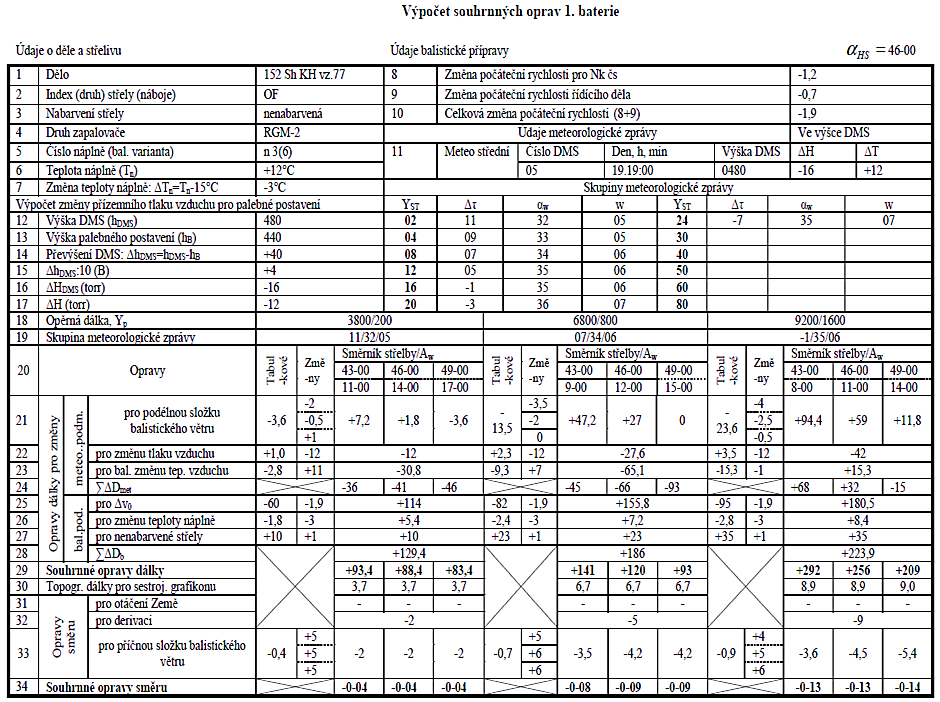 29
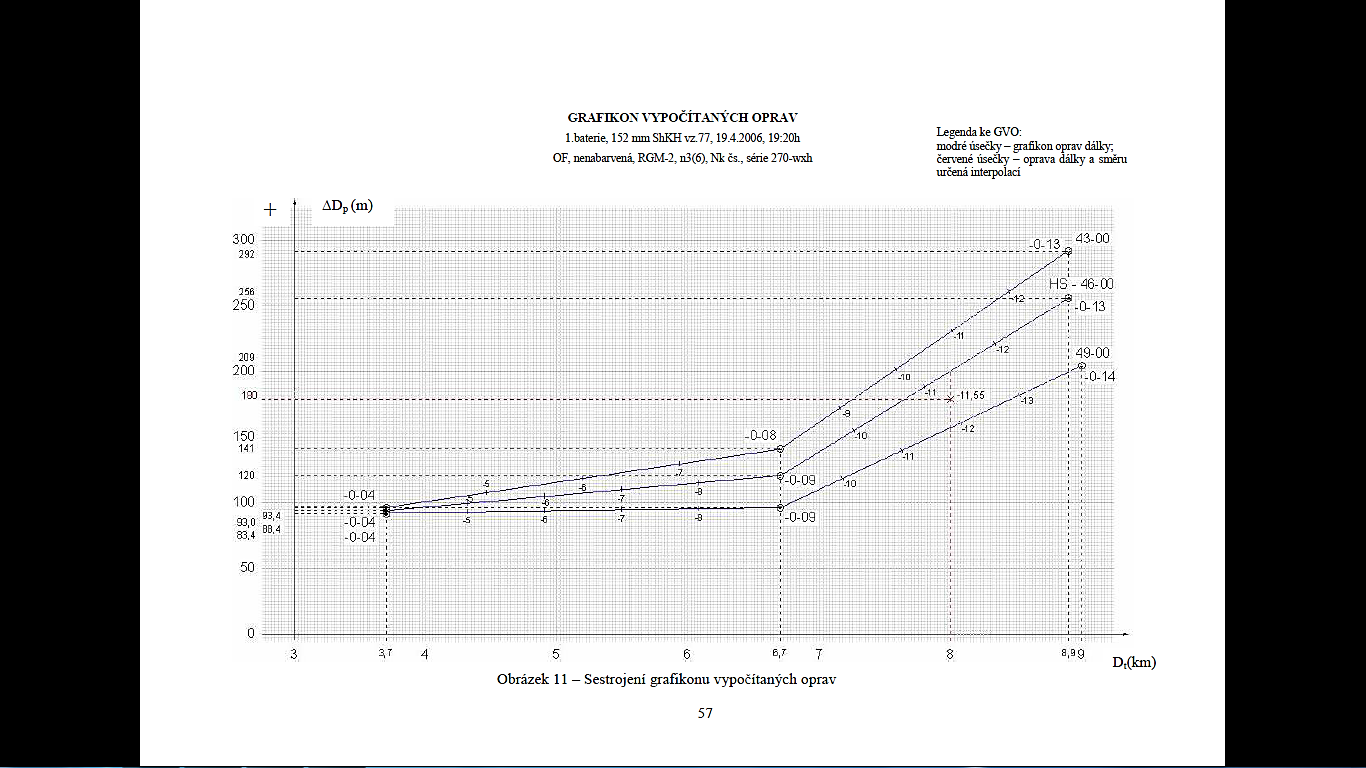 30
[Speaker Notes: Postup sestrojení grafikonu vypočítaných oprav na milimetrový papír
Grafikon nadepíšeme podle stanovených zásad.
U spodního okraje milimetrového papíru vyneseme vodorovnou přímku a podle rozsahu dálek na ni (ve vhodném měřítku) vyneseme stupnici topografických dálek.
U levého okraje sestrojíme kolmici na přímku topografických dálek a podle rozsahu oprav dálek (ve vhodném měřítku) vyneseme stupnici oprav dálek.
Podle topografických dálek a odpovídajících oprav z formuláře vyneseme body grafikonu.
Nad tyto body napíšeme příslušné opravy směru.
Úsečkami spojíme jednotlivé body, tím získáme grafikon oprav dálky.
Podle rozdílů oprav směru mezi sousedními body grafikonu rozdělíme úsečku na příslušný počet dílků a označíme je, čímž získáme grafikon oprav směru.]
Dotazy?
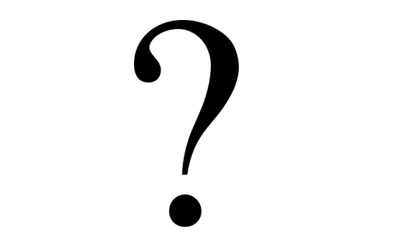 31
Literatura
MIKULČÁKOVÁ E. Bakalářská práce – Určování prvků pro účinnou střelbu baterie úplnou přípravou. Brno: 2006. 59 s.

POTUŽÁK, HANÁK. Úplná příprava prvků pro účinnou střelbu. Vyd. 1. Brno: Univerzita obrany, 2006, 88 s. ISBN 978-80-7231-187-3.
32